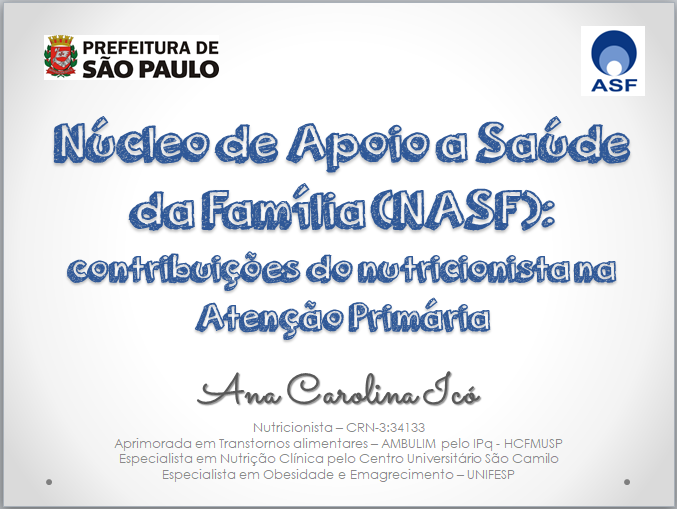 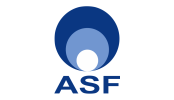 Núcleo de Apoio a Saúde da Família (NASF): contribuições do nutricionista na Atenção Primária
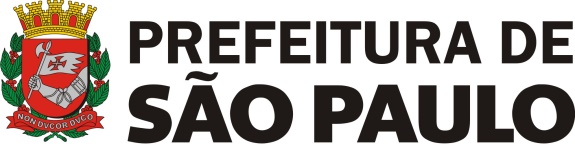 Ana Carolina Icó
Nutricionista – CRN-3:34133
Aprimorada em Transtornos alimentares – AMBULIM pelo IPq - HCFMUSP
Especialista em Nutrição Clínica pelo Centro Universitário São Camilo
Especialista em Obesidade e Emagrecimento – UNIFESP
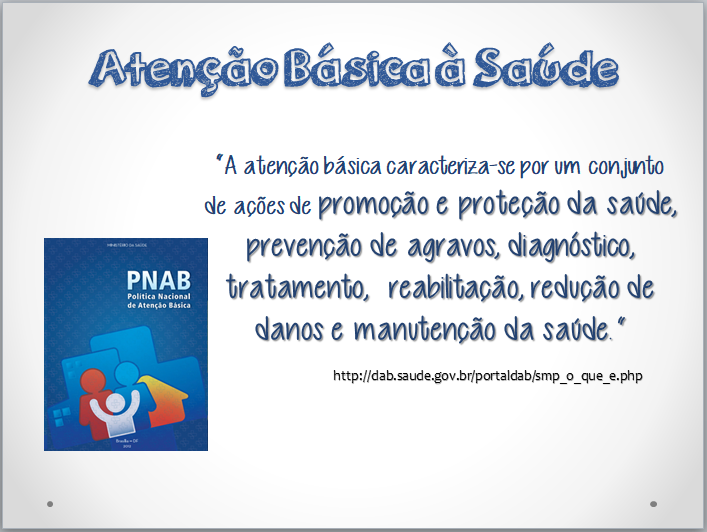 Atenção Básica à Saúde
“A atenção básica caracteriza-se por um conjunto de ações de promoção e proteção da saúde, prevenção de agravos, diagnóstico, tratamento,  reabilitação, redução de danos e manutenção da saúde. “
http://dab.saude.gov.br/portaldab/smp_o_que_e.php
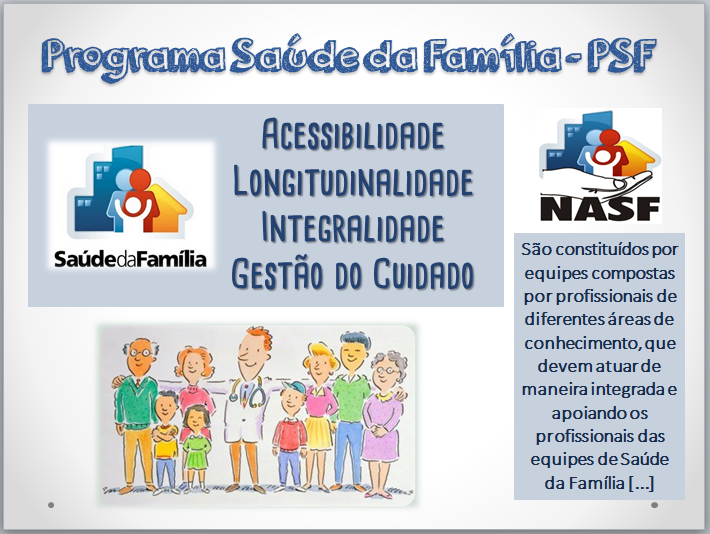 Programa Saúde da Família - PSF
São constituídos por equipes compostas por profissionais de diferentes áreas de conhecimento, que devem atuar de maneira integrada e apoiando os profissionais das equipes de Saúde da Família [...]
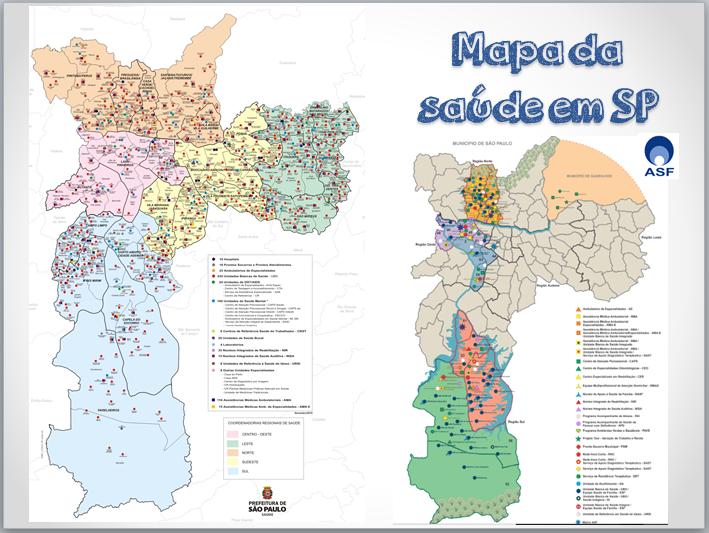 Mapa da saúde em SP
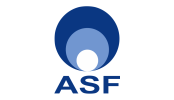 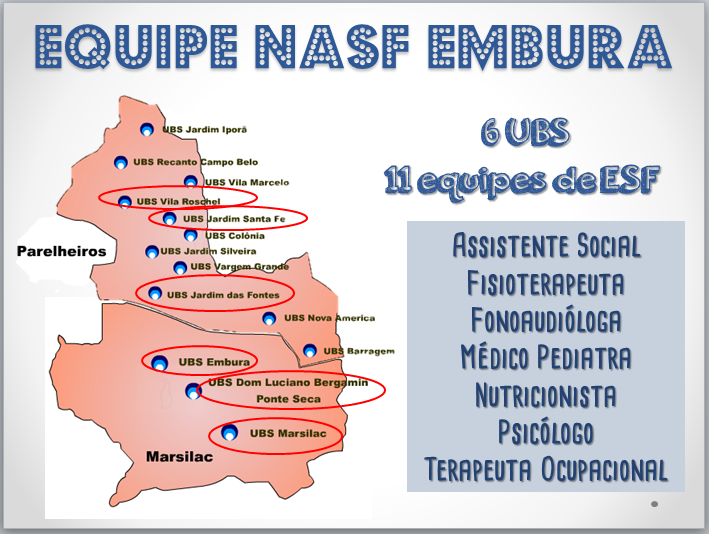 Equipe NASF Embura
6 UBS
11 equipes de ESF
Assistente Social
Fisioterapeuta
Fonoaudióloga
Médico Pediatra
Nutricionista
Psicólogo
Terapeuta Ocupacional
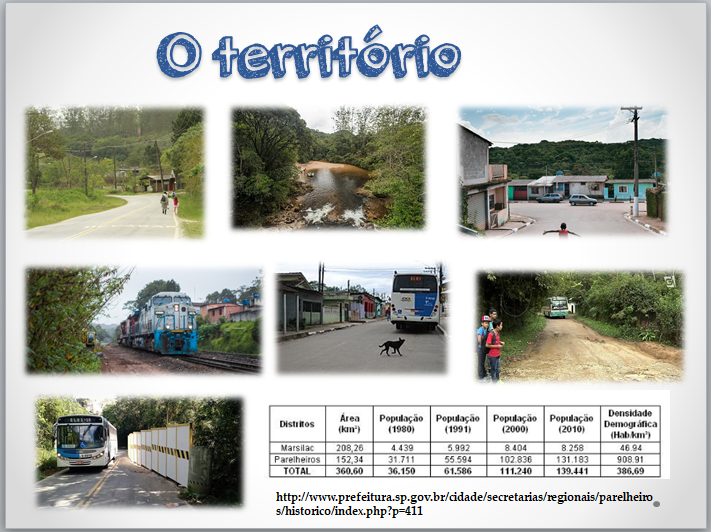 O território
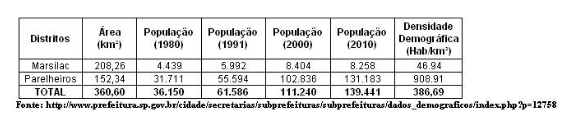 http://www.prefeitura.sp.gov.br/cidade/secretarias/regionais/parelheiros/historico/index.php?p=411
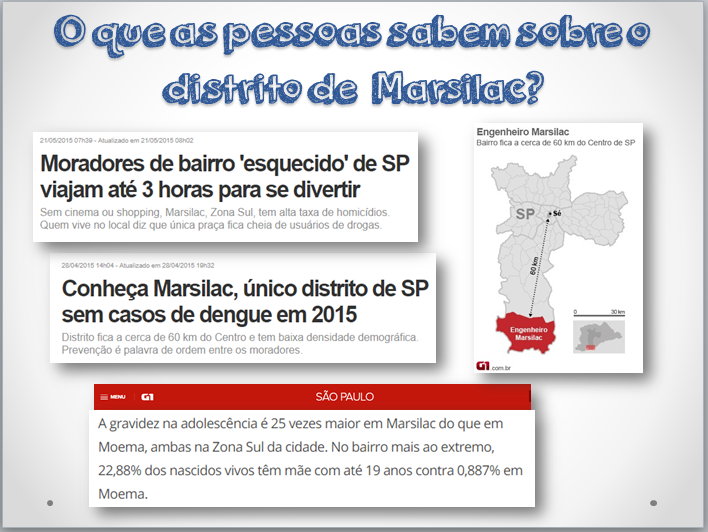 O que as pessoas sabem sobre o distrito de  Marsilac?
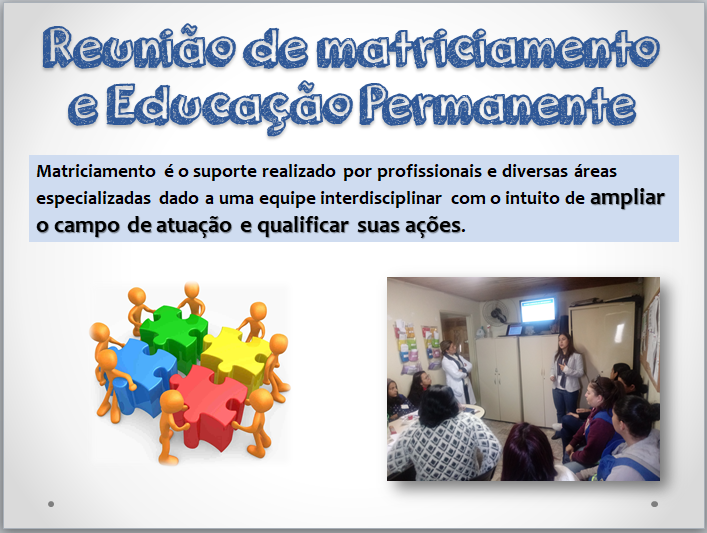 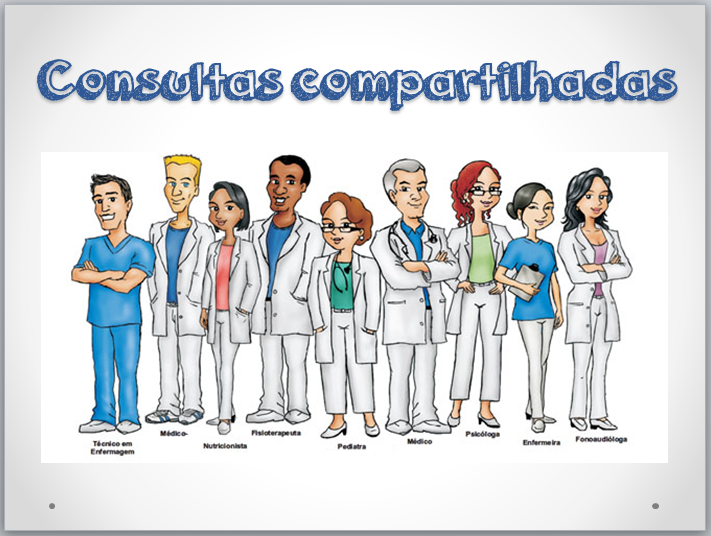 Consultas compartilhadas
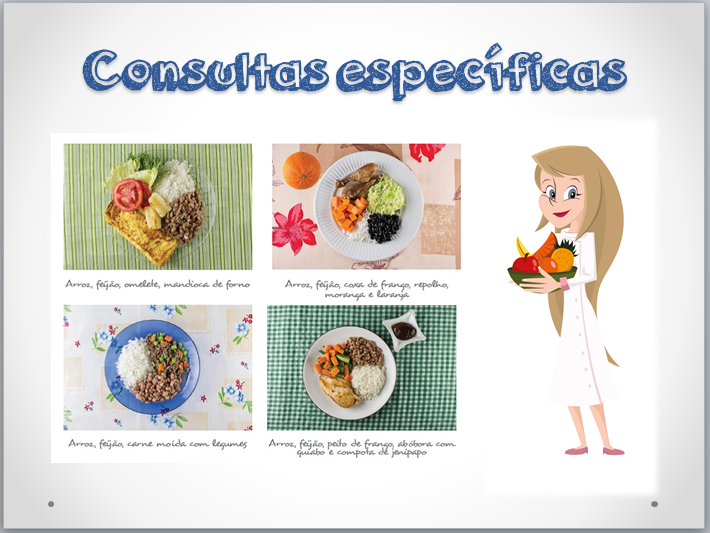 Consultas específicas
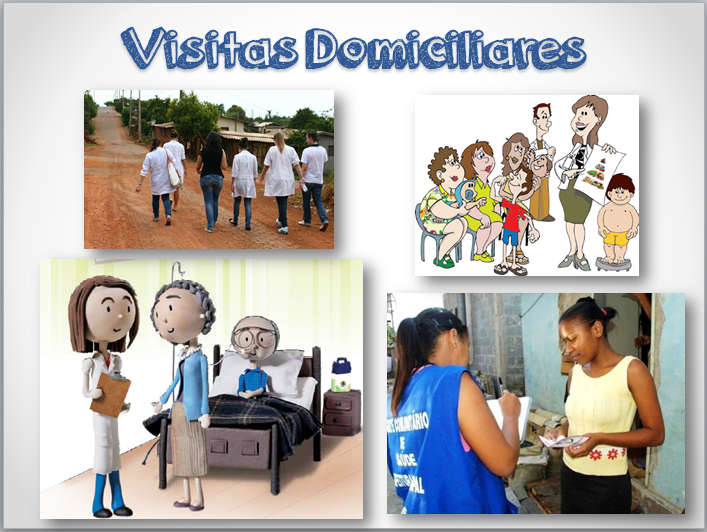 Visitas Domiciliares
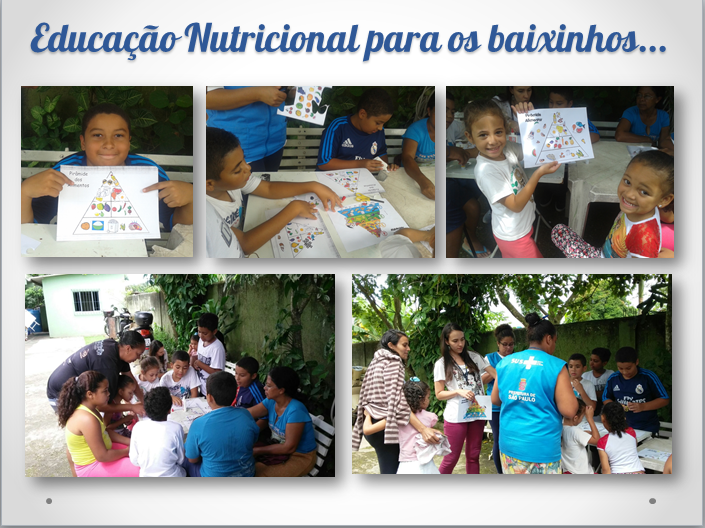 Educação Nutricional para os baixinhos...
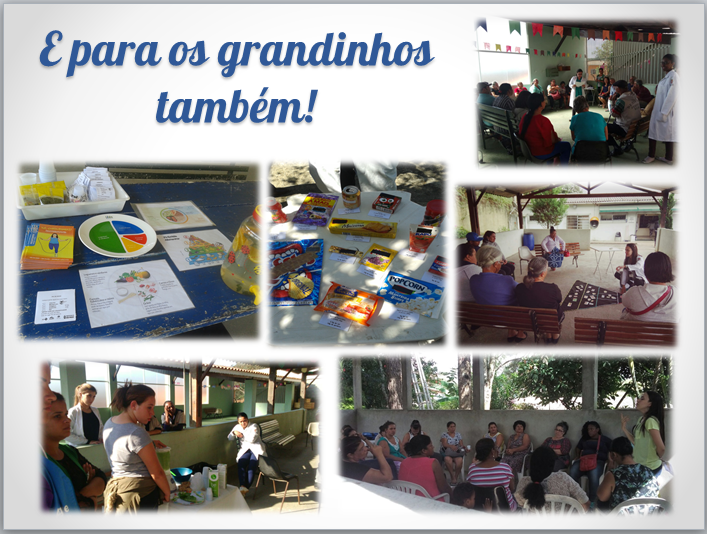 E para os grandinhos também!
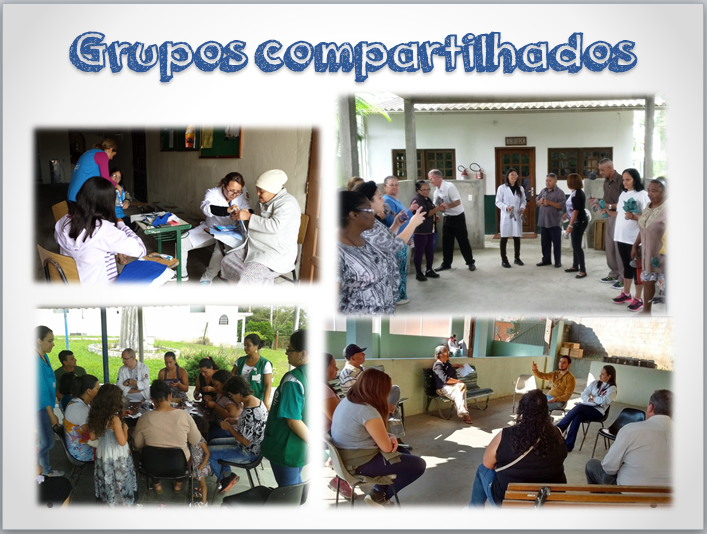 Grupos compartilhados
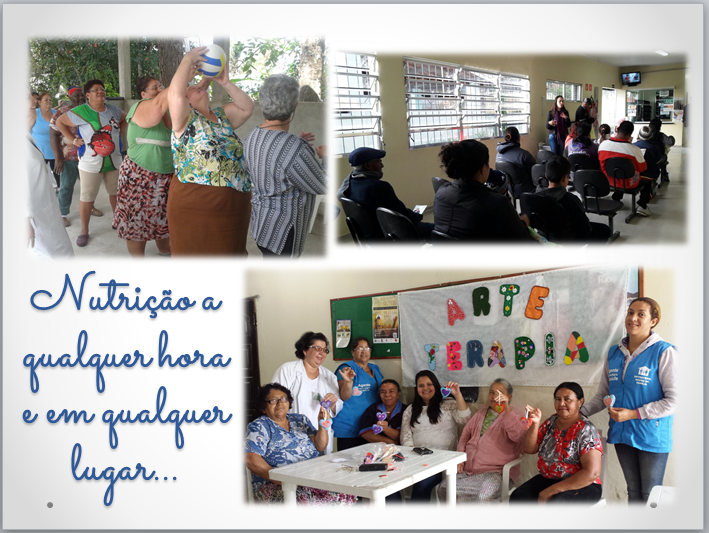 Nutrição a qualquer hora e em qualquer lugar...
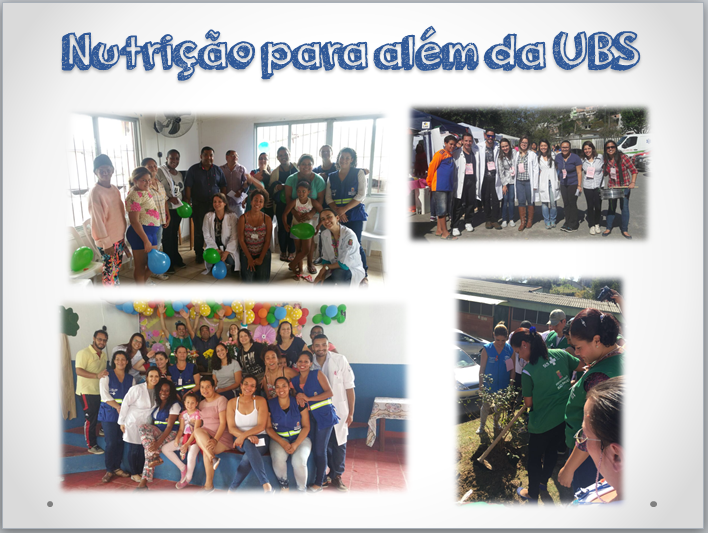 Nutrição para além da UBS
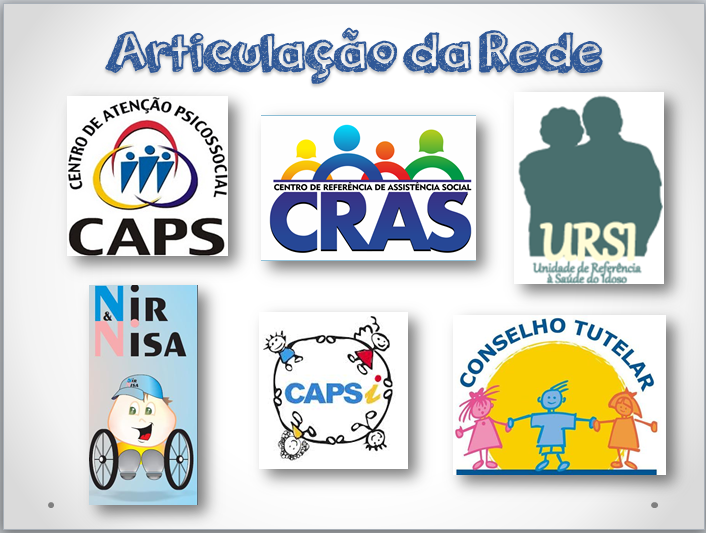 Articulação da Rede
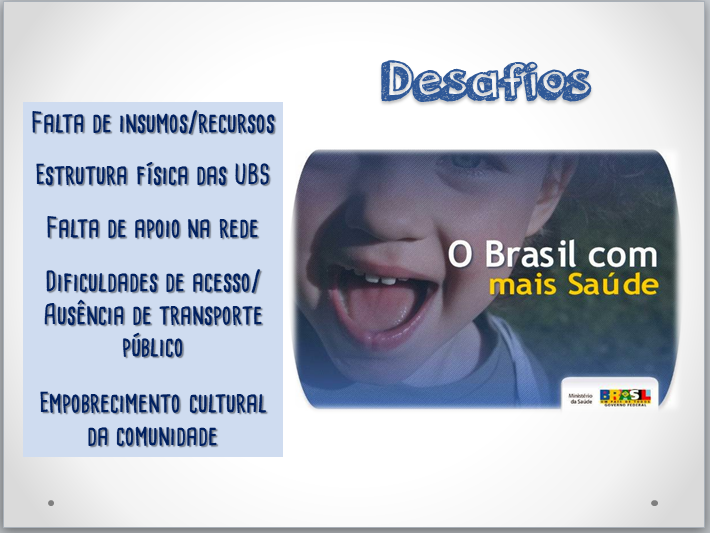 Desafios
Falta de insumos/recursos

Estrutura física das UBS

Falta de apoio na rede

Dificuldades de acesso/ Ausência de transporte público

Empobrecimento cultural da comunidade
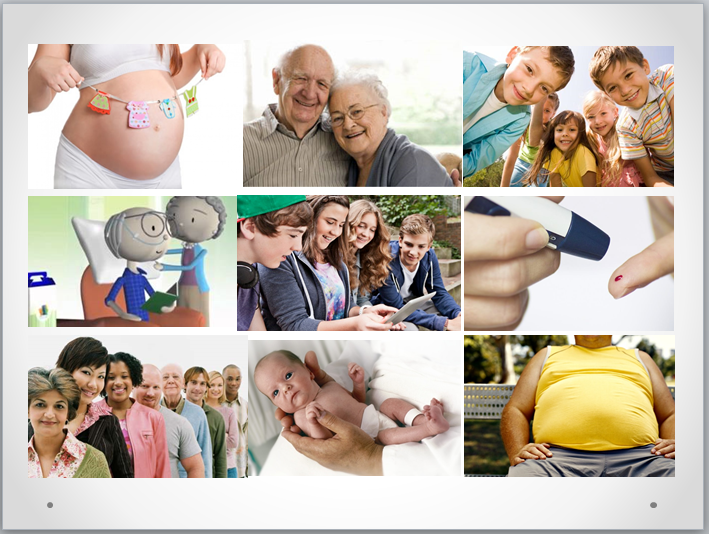 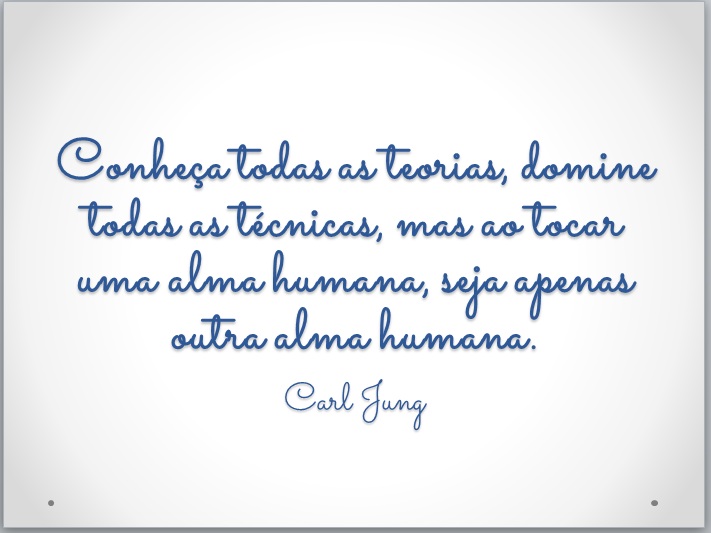 Conheça todas as teorias, domine todas as técnicas, mas ao tocar uma alma humana, seja apenas outra alma humana.Carl Jung
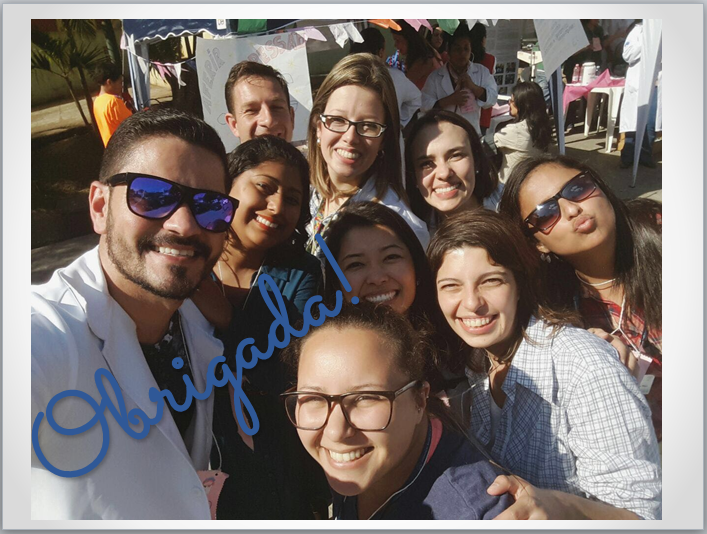 Obrigada!